UNIVERSIDADE ABERTA DO SUSUNIVERSIDADE FEDERAL DE PELOTASEspecialização em Saúde da FamíliaModalidade a Distância
Melhoria do rastreamento e prevenção do Câncer do Colo de Útero e do Câncer de Mama na UBS Gerardo Barbosa, 
Espumoso/ RS


		Sandra Betancourt Vazquez
		Orientador: Ivone Andreatta Menegolla
Introdução
Os cânceres do colo do útero e de mama são doenças preveníveis de grande incidência no Brasil que diagnosticadas e tratadas nos estádios iniciais evitam a morte da população feminina. 

Na Atenção Primaria a Saúde, a realização periódica de exames nas mulheres nas faixas etárias de risco para câncer de colo do útero e de mama e o incremento da educação em saúde buscam diminuir a incidência destas doenças.(Brasil, 2013).
Caracterização do município
Introdução
Região centro-norte do Estado do Rio Grande do Sul
Limites: Campos Borges, Alto Alegre, Jacuizinho, Soledade, Tapera, Mormaço e Victor Greaf
Dista 275 km da capaital Porto Alegre
 População: 15.271 habitantes, so cerca de 3000, residem na zona rural. 
 Rede de saúde: Hospital Municipal (1), Unidade Central (1), ESF (1),  Unidades de Saúde tradicionais (5)
UBS Gerardo Barbosa
Situada  na zona urbana, atende cerca de 11000 habitantes
Funciona como Unidade Básica Mista (Pronto Atendimento de Atenção Básica e Urgências e Sáude da Familia)
Introdução
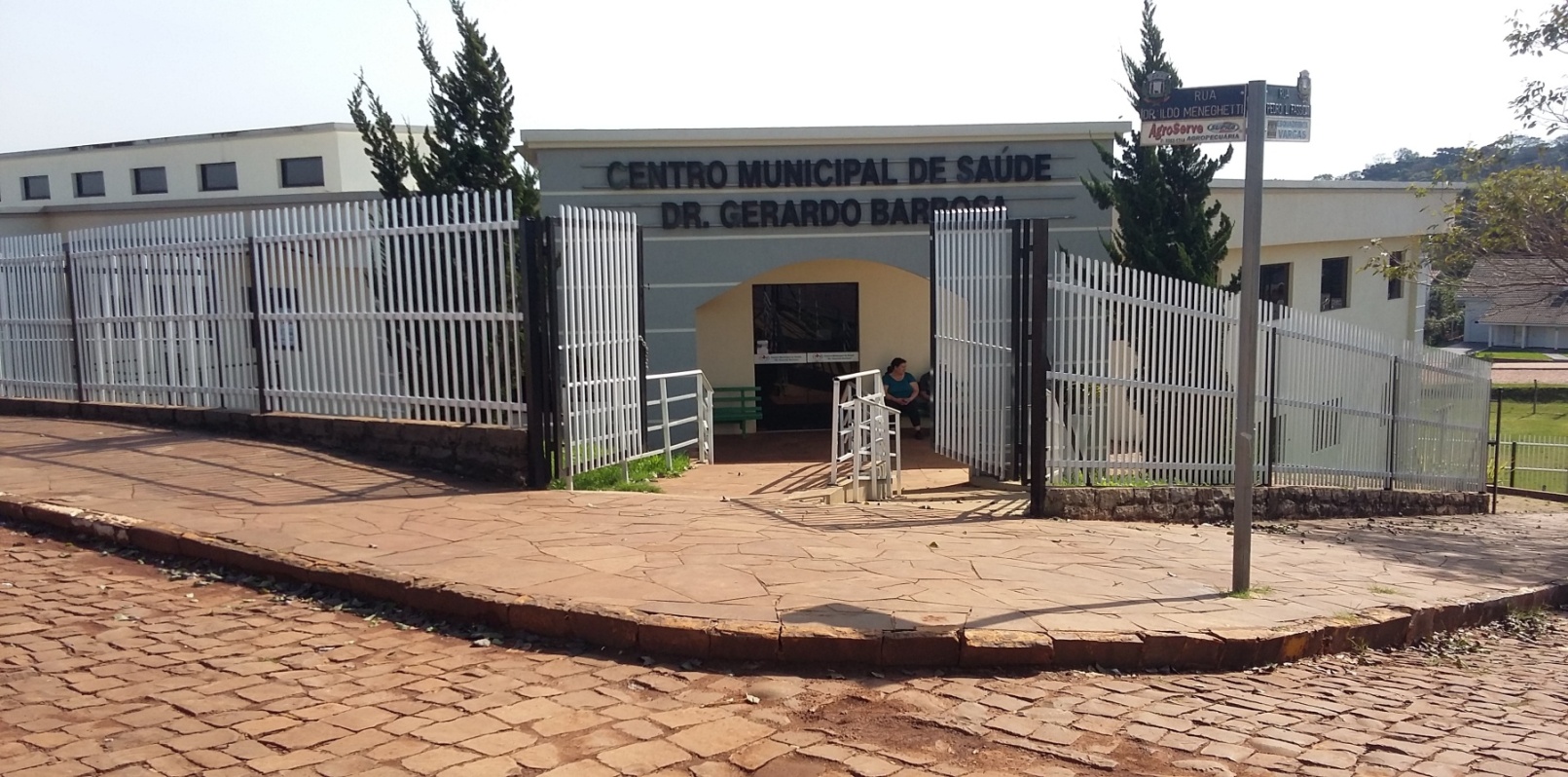 Autor: Michele Colvelo.
UBS Gerardo Barbosa
Também é sede da Secretaria Municipal de Saúde
Equipes de Saúde da Familia não estão  estruturadas 
Equipe: 
06 medicos - clinicos gerais, ginecologista, pediatra, traumatologista, cirugião; 03 dentistas; 04 enfermeiros; 06 tecnicos de enfermagem, 13 Agentes Comunitarios de Sáude
01 farmacêutico, 02 psicólogos, 01nutricionista, 01reabilitadora, 01 assistente social
Recepcionista, pessoal administrativo e de servicios gerais
Ação Programática antes da intervenção
Apenas 61% das mulheres entre 25 e 64 anos eram acompanhadas para rastreamento de câncer do colo uterino
 Destas, 28% estavam com o CP em dia
 87% das usuarias  entre 50 e 69 anos eram acompanhadas para prevenção de câncer de mama 
 Destas, 44% estavam com mamografía em dia
Falta de registros adequados das informações
Objetivo geral
Melhorar o rastreamento e prevenção do câncer do colo do útero e do câncer de mama na UBS Gerardo Barbosa, Espumoso/RS
Metodología
Utilizou-se os protocolos estabelecidos pelo Ministério da Saúde
Capacitação dos profissionais da UBS e atribuição de responsáveis pelas ações
Ficha espelho e Planilha de Coleta de Dados
Criação de arquivo especifico
 Monitoramento dos resultados
Atualização dos registros
Divulgação do projeto na comunidade
Ações
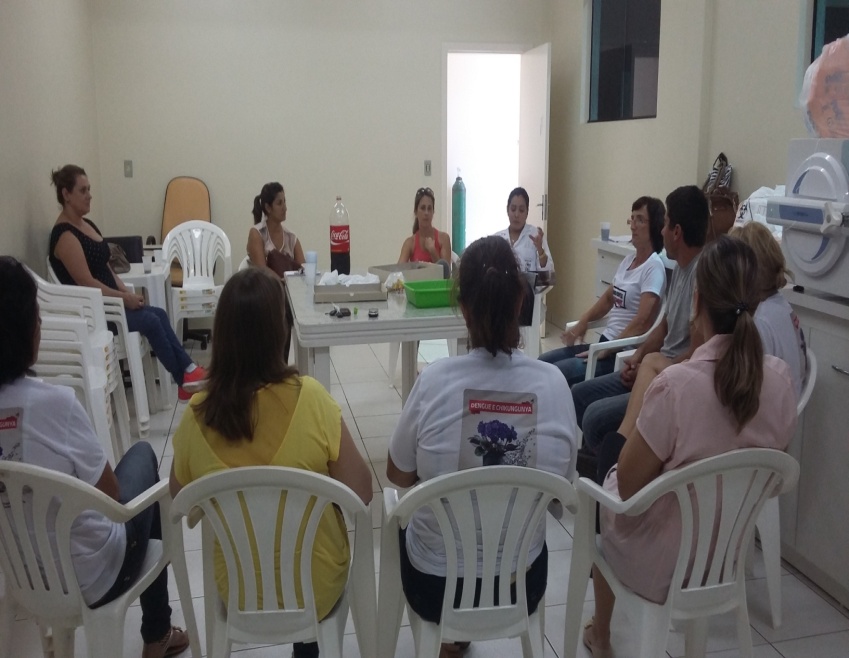 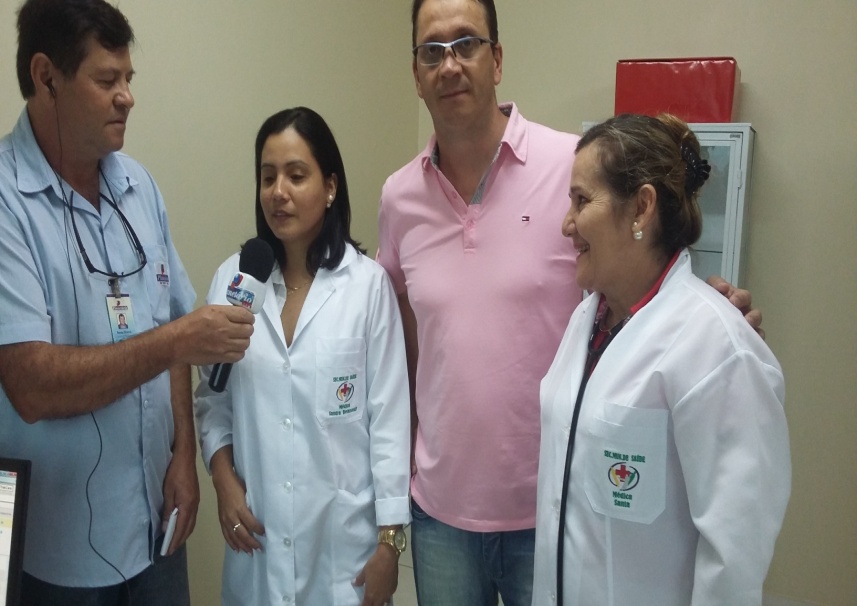 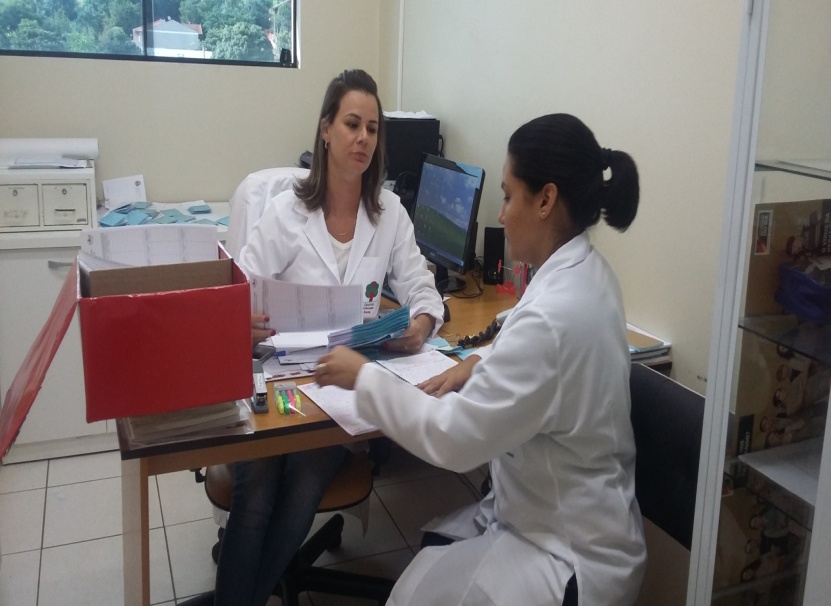 Autor : Leticia Ravazzio,  Elizandra Moraes.
Ações
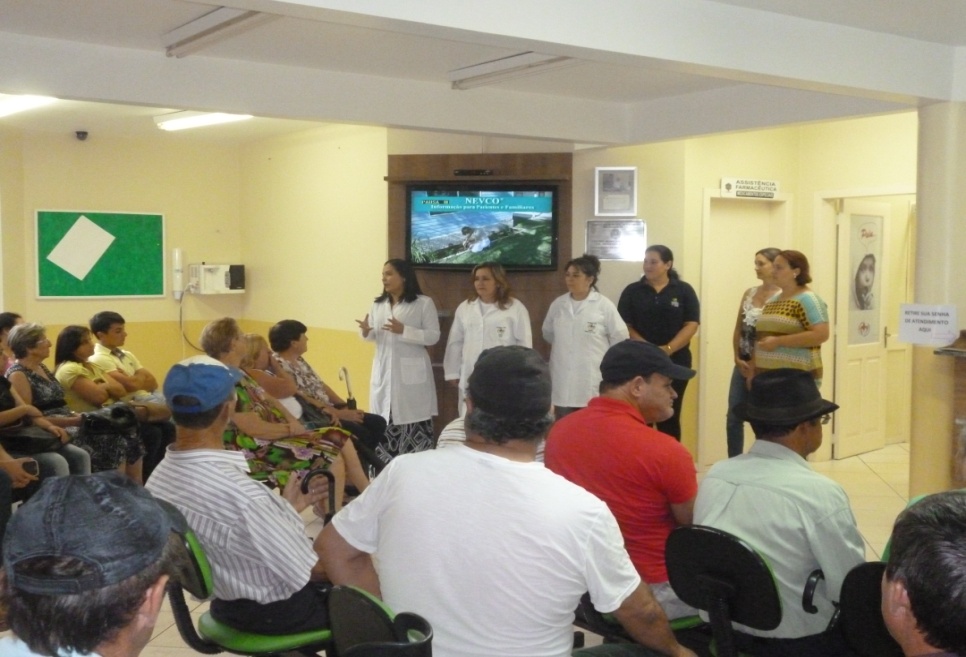 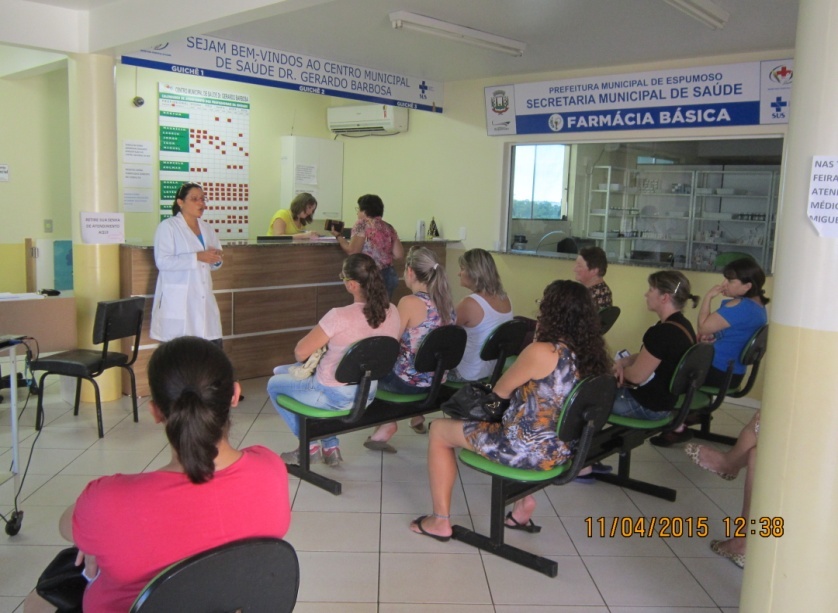 Autores:  Daniela Nava , Elizandra Moraes.,
Objetivo, Metas e Resultados
Objetivo 1: Ampliar a cobertura de detecção precoce do câncer do colo de útero e de mama.

Meta 1.1- Ampliar a cobertura de detecção precoce do câncer de colo de útero das mulheres na faixa etária entre 25 e 64 anos de idade para 80%.
Meta 1.2- Ampliar a cobertura de detecção precoce do câncer de mama das mulheres na faixa etária entre 50 e 69 anos de idade para 90%.
Resultados
Figura 1 Proporção de mulheres entre 25 e 64 anos com exame em dia para detecção precoce do câncer de colo do útero.
Figura 2 Proporção de mulheres entre 50 e 69 anos com exame em dia para detecção precoce do câncer de mama.
Mês 1 n=145
Mês 2 n=231
Mês 3 n=401
Mês 4 n=682
Mês 1 n=45
Mês 2 n=79
Mês 3 n=167
Mês 4 n=297
Das 305 usuárias  cadastradas,8 não ficaram com mamografia em dia
Objetivo, Metas e Resultados
Objetivo 2- Melhorar a qualidade do atendimento das mulheres que realizam detecção precoce do câncer do colo de útero e de mama na unidade de saúde. 
Meta 2.1- Obter 100% de coleta de amostras satisfatórias do exame.
Meta comprida integramente em todos os meses da intervenção.
Objetivo, Metas e Resultados
Objetivo 3- Melhorar a adesão das mulheres à realização de exame citopatologico de colo de útero e mamografia.
Meta 3.1- Identificar 100% das mulheres com exame citopatologico alterado sem acompanhamento pela unidade de saúde.

 Meta 3.2- Identificar 100% das mulheres com mamografia alterada sem acompanhamento pela unidade de saúde.

Meta 3.3- Realizar busca ativa em 100% de mulheres com exame citopatologico alterado sem acompanhamento pela unidade de saúde.

Meta 3.4- Realizar busca ativa em 100% de mulheres com mamografia alterada sem acompanhamento pela unidade de saúde.
Não obtivemos resultados de exames alterados no decorrer da intervenção, pelo que não foi preciso realizar busca ativa a usuárias com CP ou mamografia alteradas.
Objetivo, Metas e Resultados
Objetivo 4- Melhorar os registros das informações.

Meta 4.1- Manter registro da coleta de exame citopatologico de colo de útero em registro especifica em 100% das mulheres cadastradas.
Meta 4.2- Manter registro da realização da mamografia em registro especifica em 100% das mulheres cadastradas.
Resultados
Figura 4 Proporção de mulheres com registro adequado da mamografia.
Figura 3 Proporção de mulheres com registro adequado do exame CP de colo de útero.
Mês 1 n=53
Mês 2 n=103
Mês 3 n=191
Mês 4 n=305
Mês 1 n=165
Mês 2 n=274
Mês 3 n=453
Mês 4 n=682
Objetivo, Metas e Resultados
Objetivo 5- Mapear ás mulheres de risco para câncer de colo de útero e de mama.
Meta 5.1- Pesquisar sinais de alerta para câncer de colo de útero em 100% das mulheres entre 25 e 64 anos.
Mês 1 n=177
Mês 2 n=298
Mês 3 n=465
Mês 4 n=682
Identificamos 03 usuárias que nunca tiveram relações sexuais.
Figura 5 Proporção de mulheres entre 25 e 64 anos com pesquisa de sinais de alerta para câncer de colo de útero
Objetivo, Metas e Resultados
Meta 5.2- Realizar avaliação de risco para câncer de mama em 100% das mulheres entre 50 e 69 anos.

100% das usuárias receberam avaliação de risco para câncer de mama.
Objetivo, Metas e Resultados
Objetivo 6 - Promover a saúde das mulheres que realizam detecção precoce de câncer de colo de útero e de mama na unidade de saúde.
Meta 6.1- Orientar 100% das mulheres cadastradas sobre doenças sexualmente transmissíveis (DST) e fatores de risco para câncer de colo de útero

- Identificamos 03 usuárias que não mantinham relações sexuais, motivo de não serem orientadas respeito à DSTs e fatores de risco para câncer de colo uterino.
- Considerando esta situação concluímos que o 100% recebeu orientações.
Objetivo, Metas e Resultados
Meta 6.2- Orientar 100% das mulheres cadastradas sobre doenças sexualmente transmissíveis (DST) e fatores de risco para câncer de mama.

100% das usuárias receberam orientações sobre DSTs e fatores de risco para câncer de mama.
Discussão
A intervenção propiciou o trabalho integrado entre os profissionais.  
 Aumentou a funcionalidade do programa
Melhorou o acolhimento e acompanhamento as usuárias
Melhoria nos atendimentos e registros das informações
Discussão
Melhorou a qualidade da atenção à saúde 
Propiciou mapear todas as mulheres com risco de câncer do colo uterino e câncer de mama
 Aumentou o conhecimento da população sobre fatores de risco de câncer de colo uterino e mama
 O impacto  já começa a ser percebido pela comunidade
Reflexão critica sobre o processo pessoal de aprendizagem.
Contribuiu para minha qualificação profissional
Tornar-me uma profissional mais preparada integralmente
Exigiu uma maior preparação e qualificação cientifica
 Permitiu a atualização em diversos temas
 Aumentei meus conhecimentos em relação a programas e conteúdos de saúde Publica no Brasil
Possibilitou a criação do vinculo mais estreito com a comunidade.
Reflexão critica sobre o processo pessoal de aprendizagem.
Permitiu a troca de conhecimentos e ideias entre os profissionais 
Melhorou a integração entre a equipe, permitindo a qualificação do serviço
A realização periódica de tarefas permitiu o planejamento semanal das atividades assim como promoveu o estudo e revisão de temas importantes o que contribuiu para a atualização de cada profissional
O curso deu-me a possibilidade de compartilhar com excelentes professores com paciência e dedicação incalculáveis.
ReferênciasReferencias.
BRASIL. Ministério da Saúde. Secretaria de Atenção à Saúde. Departamento de Atenção Básica. Controle dos cânceres do colo do útero e da mama/ Ministério da Saúde, Secretaria de Atenção à Saúde, Departamento de Atenção Básica. – 2. Ed.- Brasília: Ministério da Saúde, 2013. 128 p.
Obrigada!
Autor: Joao da Costa.